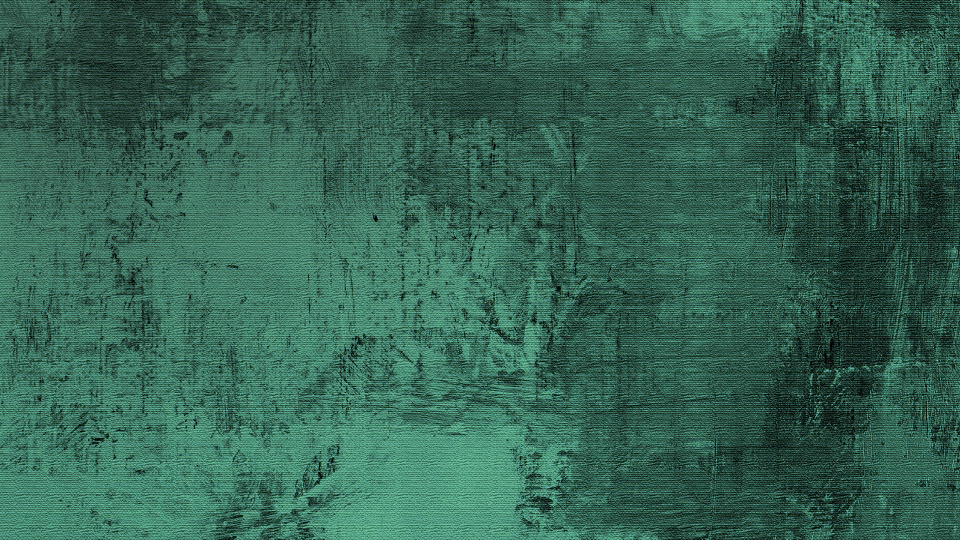 Modelo de slide de metas SMART para gerenciamento de projetos
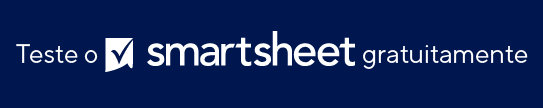 Qual é o resultado que você gostaria de alcançar com este projeto?
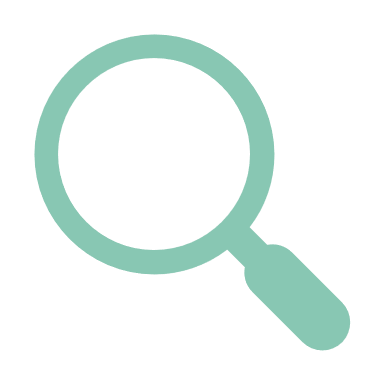 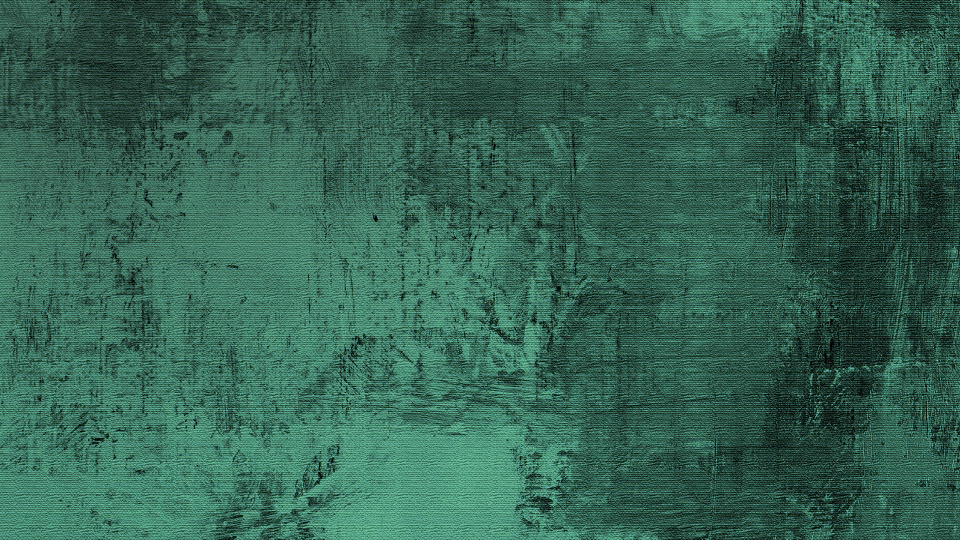 O que este projeto realizará especificamente? Quem precisa se envolver? 
O que precisa ser realizado antecipadamente?
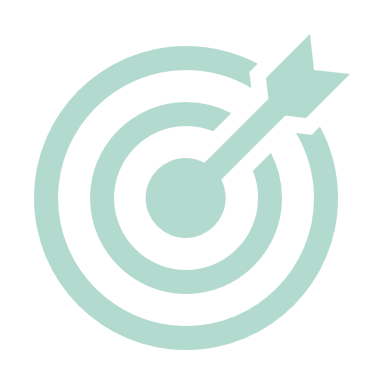 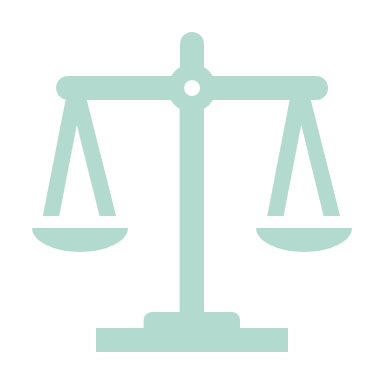 Que métricas você usará para mensurar o sucesso deste projeto?
Do que você precisa para que o projeto tenha sucesso? Suporte dos outros? 
Habilidades adicionais? Acesso a informações e equipamentos?
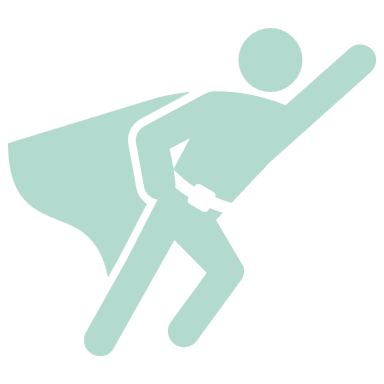 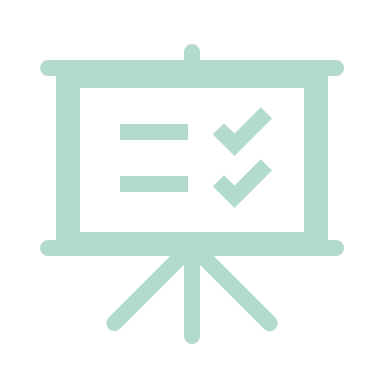 Como isso se relaciona às metas mais amplas da empresa? 
Por que agora é o momento para iniciar este projeto?
Quando você determinará o sucesso ou o fracasso deste projeto?
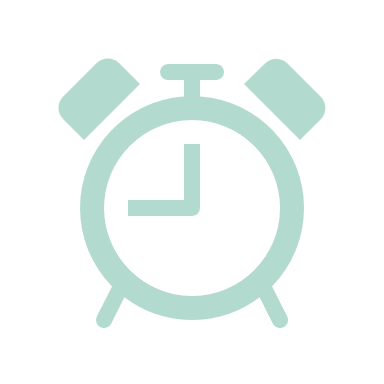 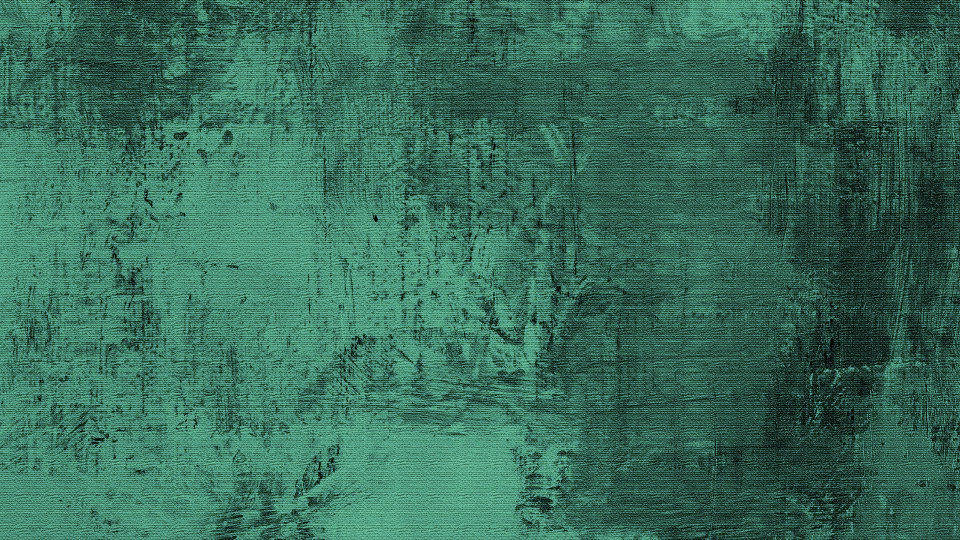 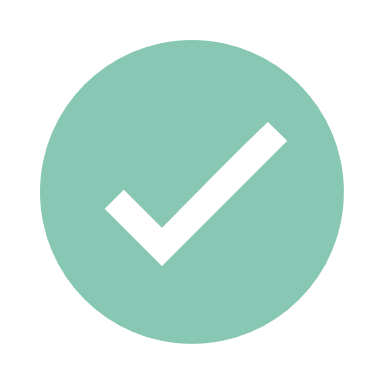 Revise o que você escreveu e crie uma declaração abrangente sobre as metas do projeto que englobe cada elemento do processo de definição de metas SMART.